เสียง
ในภาษาไทย
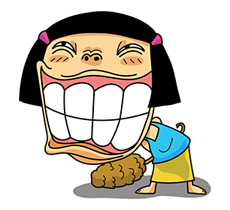 มีเสียงอะไรบ้าง
เรียนไทย  ด้วยรหัสลับ  กับครูนพ
พยัญชนะ
สระ
วรรณยุกต์
เรื่อง
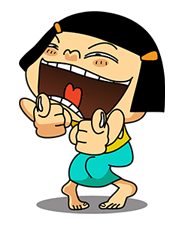 รู้หรือไม่
ตัวอักษรไทยนำมาเขียนแทนเสียงได้อย่างไร
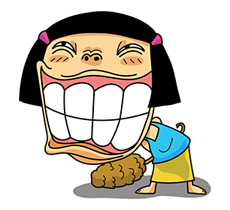 เรารู้แล้วว่า
คำว่า  กา ประกอบด้วย
๑.พยัญชนะ
๒.สระ
๓.วรรณยุกต์
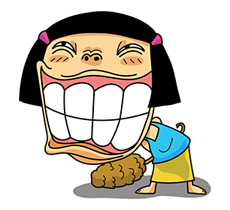 เรามา
ทบทวน
เรื่องนี้กัน 
นะออเจ้า
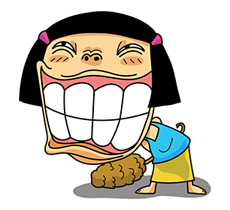 อักษร เป็นสัญลักษณ์
แทนเสียง 
ที่เรารู้อยู่แล้ว
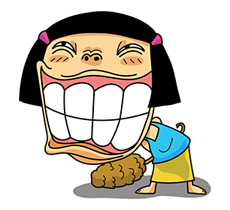 พยัญชนะ
สระ
วรรณยุกต์
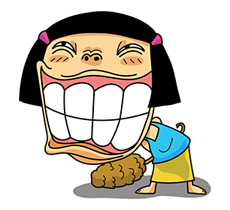 พยัญชนะ
แบ่งเป็นอักษร   ๓หมู่
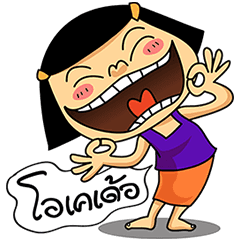 เรียกว่า   ไตรยางศ์
พยัญชนะ
๑.อักษรสูง           ๑๑  ตัว
        ๒.อักษรกลาง         ๙  ตัว
        ๓.อักษรต่ำ           ๒๔  ตัว
               ๓.๑.ต่ำคู่           ๑๔  ตัว
               ๓.๒.ต่ำเดี่ยว      ๑๐  ตัว
อักษรสูง  ๑๑ ตัว
ข ฃ ฉ ส ห ถ ผ ฝ ฐ ศ ษ
รหัสลับ
ฃวด  ของ  ฉัน  ใส่  หีบ  ถม  
ผี  เฝ้า  ศาล  ฐาน  ฤาษี
อักษรกลาง  ๙ ตัว
ก  จ  ด  ต  ฎ  ฏ  บ  ป  อ
รหัสลับ
ไก่  จิก เด็ก ตาย  เฎ็ก  ฏาย  บน  ปาก โอ่ง
อักษรต่ำ  ๒๔ ตัว
ต่ำเดี่ยว   ๑๐  ตัว
กลุ่มที่ ๑
ต่ำคู่         ๑๔  ตัว
กลุ่มที่ ๒
อักษรต่ำเดี่ยว   ๑๐ ตัว
ง ญ น ย ณ ร ว ม ฬ ล
รหัสลับ
งู  ใหญ่  นอน  อยู่  ณ  ริม  วัด  โม ฬี  โลก
รหัสลับ
อักษรต่ำคู่  ๑๔ ตัว
พ่อ   ค้า   ฟัน   ทอง   ซื้อ   ช้าง  ฮ่อ
ภ
ฅ
ฆ
ฑ
ธ
ฒ
ฌ
ทราบหรือไม่
แต่ละหมู่  มีกี่เสียง
คำตอบ
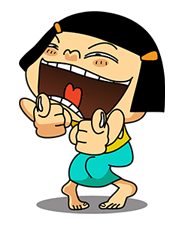 ๗
อักษรสูง  ๑๑ ตัว
ข ฃ ฉ ส ห ถ ผ ฝ ฐ ศ ษ
มี ๗ สี
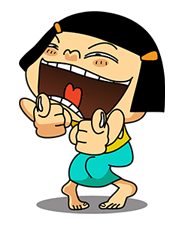 อักษรกลาง
ก จ ด ต ฎ ฏ บ ป อ
มี ๗ สี
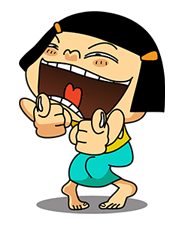 ต่ำเดี่ยว 
ง ญ น ย ณ ร ว ม ฬ ล
มี ๗ สี
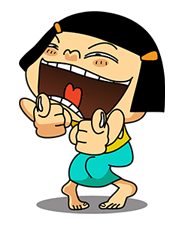 อักษรต่ำคู่  ๑๔ ตัว
พ่อ   ค้า   ฟัน   ทอง   ซื้อ   ช้าง  ฮ่อ
ภ
ฅ
ฆ
ฑ
ธ
ฒ
ฌ
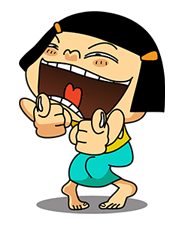 ทำไม
จึงเรียกว่าต่ำคู่
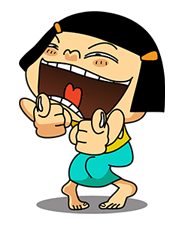 สูง
เพราะ
ว่า
คู่มันอยู่ที่อักษรสูง
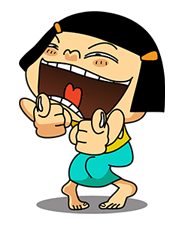 ต่ำคู่
เพราะเราคู่กัน
พ่อ  ค้า   ฟัน   ทอง  ซื้อ   ช้าง  ฮ่อ
พ
ภ


ผ
ค
ฅ
ฆ

ข 
ฃ
ฟ



ฝ
ท
ธ
ฒ
ฑ
ฐ
ถ
ซ



ศ
ส
ษ
ช
ฌ


ฉ
ฮ



ห
ต่อไป 
มาทบทวนเรื่องสระ 
กันนะ
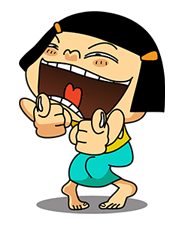 สระ
สระ
สระเดี่ยว    ๙ คู่
สระประสม     ๓ คู่
สระเกิน     ๘ ตัว
สระ
สระเดี่ยว / สระแท้  ๙ คู่
  อะ  อา      อิ  อี     อุ อู     อึ อือ     เอะ เอ    แอะ แอ
โอะ โอ    เอาะ  ออ     เออะ  เออ
สระประสม / สระเลื่อน   ๓ คู่  (ผัว เบื่อ เมีย)
        เอียะ   (อิ-อะ)                      เอีย   (อี-อา)
        เอือะ   (อึ-อะ)                      เอือ   (อือ-อา)
        อัวะ     (อุ-อะ)                      อัว    (อู-อา)
สระเกิน / สระพิเศษ  ๘ ตัว   หำ  ใหญ่  ไข่  เน่า   
                                              ฤ  ฤา  ฦ  ฦา
หำ  
ห  อะ   ม
เน่า
น   อะ   ว    เอก
ต่อไป 
มาทบทวนเรื่องวรรณยุกต์ 
กันนะ
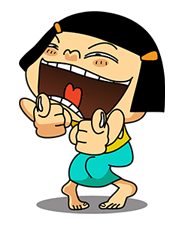 วรรณยุกต์
ก่อนเรียน  เรื่อง วรรณยุกต์ ต้องฝึก
วิทยายุทธการท่อง
ท่องให้ได้ภายใน ๑ นาที
ไข่  
หด  บน  อก  แม่  นก  โน้ต
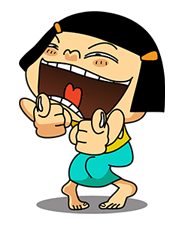 คริ คริ คริ 
ได้ทุกคนแล้วนะ
ท่องได้รึยัง
ไข่  หด  บน  อก  แม่  นก  โน้ต
เอ้า ผู้ชาย ทีละคน ตามลำดับความหล่อ
ทำเป็นลังเล มีแต่ขี้เหล่ 
ทั้งน้านแหละ
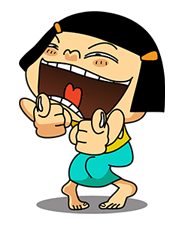 ท่องได้แล้วนะ     ไข่  หด บน  อก  แม่  นก  โน้ต
ท่องได้แล้วนะ     ไข่  หด บน  อก  แม่  นก  โน้ต
แล้วออเจ้าทั้งหลายยังจำ
คำเป็น- คำตาย ได้รึไม่
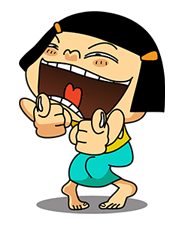 ฟื้นความจำ
คำเป็น
-ดูนมตัวสะกด  นมยวง
-ถ้าไม่มีตัวสะกด ให้ดู สระเสียงยาวเท่านั้น
คำตาย
-ดูกบตัวสะกด  กบด
-ถ้าไม่มีตัวสะกดให้ดูสระเสียงสั้นเท่านั้น
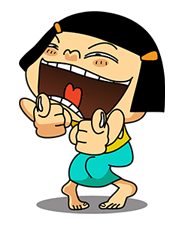 ตัวอย่าง
คำเป็น
-นม  สาว  สวย  ด้วย หมอ ถอย  หลอย  แนว  เข็ม  
-ดี  ใจ  ใคร อยู่ 
โห่  ฮา  แก้ เหงา คือ แคร์  ท้อ  แท้ แต่  ไม่  หนี  ฝี  มือ  ชื่อ  เสีย
คำตาย
-กบ  กราบ  ดาก
แปลก  สาด  แปด
บท  ตด  เมฆ  เลข  มิตร  รัก
- จะ  พระ  เละ เอ๊ะ ริ คุ  คริ  แนะ  กะปิ  ทะเลาะ  กะเพาะแพะ
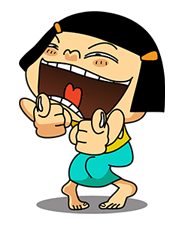 ท่องให้แม่น   ไข่  หด บน  อก  แม่  นก  โน้ต
ท่องได้แล้วนะ     ไข่  หด บน  อก  แม่  นก  โน้ต
นำคำเหล่านี้ลงในตาราง ไข่  หด บน  อก  แม่  นก  โน้ต
ไข่
ไข้
ไข
หด
ห้ด
บน
บ่น
บ้น
บ๊น
บ๋น
อก
อ้ก
อ๊ก
อ๋ก
แม
แม่
แม้
น่ก
นก
น๋ก
โนต
โน้ต
โน๋ต
ท่องได้แล้วนะ     ไข่  หด บน  อก  แม่  นก  โน้ต
โท ๔
เอก ๒
ไม่มี ๑
ไข่
ไข้
ไข
แถวนี้มีวรรณยุกต์น้อยที่สุด
หด
ห้ด
บน
บ่น
บ้น
บ๊น
บ๋น
อก
อ้ก
อ๊ก
อ๋ก
คำตายไม่มีเสียงสามัญ
แม
แม่
แม้
น่ก
นก
น๋ก
โนต
โน้ต
โน๋ต
ไผ  ตด  วะ  อัน  นิ  แมะ  
แฉะ  เลย  ดาก  มัน
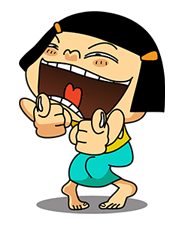 ลองเบิ่ง  
นำคำเหล่านี้ลงในตาราง
ไผ  ตด  วะ  อัน  นิ  แมะ  
แฉะ  เลย  ดาก  มัน
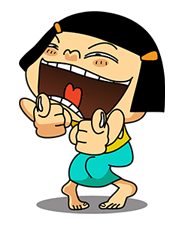 ก่อนอื่นต้องแยก อักษรสูง  กลาง  ต่ำ
ไผ  ตด  วะ  อัน  นิ  แมะ  
แฉะ  เลย  ดาก  มัน
แยก สูง  กลาง  ต่ำ แล้วต้องได้แบบนี้
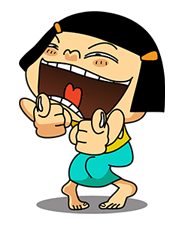 ลองทำ     ไผ  ตด  วะ  อัน  นิ  แมะ  แฉะ  เลย  ดาก  มัน
ไข่
ไข้
ไข
หด
ห้ด
บน
บ่น
บ้น
บ๊น
บ๋น
อก
อ้ก
อ๊ก
อ๋ก
แม
แม่
แม้
น่ก
นก
น๋ก
โนต
โน้ต
โน๋ต
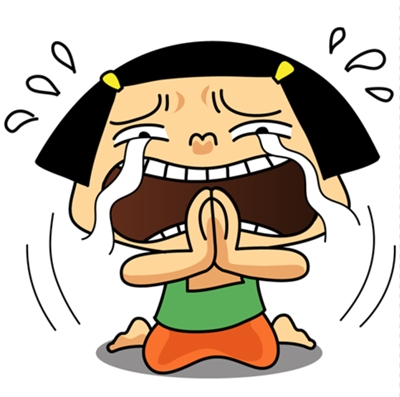 เรื่องนี้
จบนะ
เรื่องที่ ๕
พระบรมราโชวาท ร.๙
ระเบิดจากข้างใน
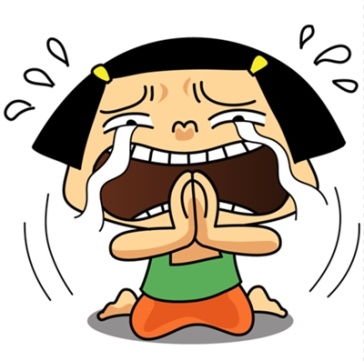